Первичная профсоюзная организация МБОУ «Донская школа»
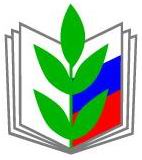 Первичная профсоюзная организация МБОУ «Донская школа» – добровольное объединение членов профсоюза, работающих в школе, действующее на основании устава первичной профессиональной организации, принятого в соответствии с уставом профсоюза работников образования.
Нормативно-правовая база ППО
Трудовой кодекс Российской Федерации.
 Устав Профессионального союза работников народного образования и науки РФ.
  Иные нормативные правовые акты Профсоюза.
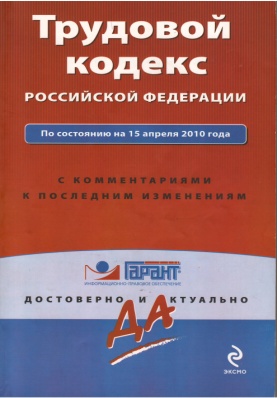 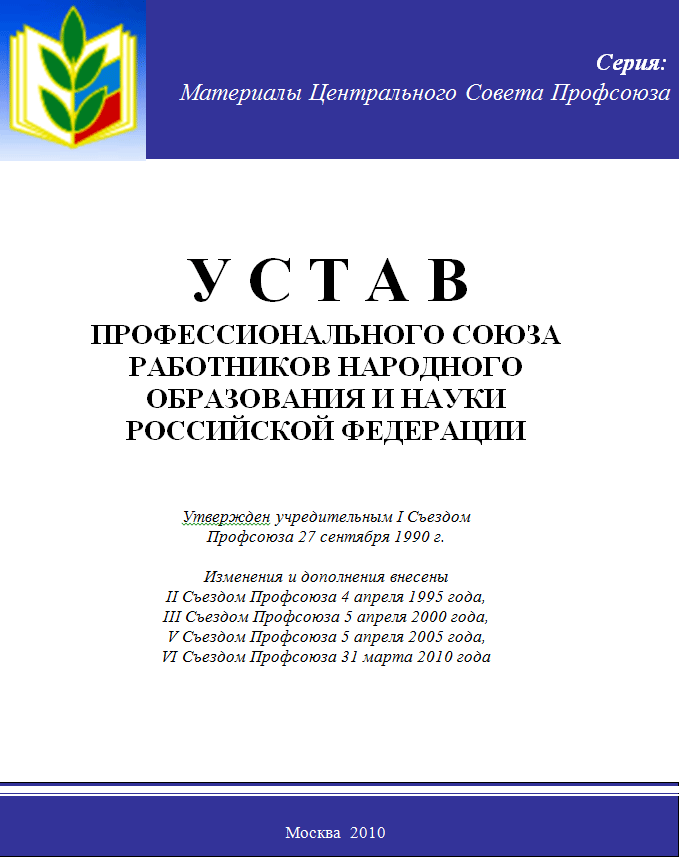 Направления работы ППО
Нормативно-правовая база;
Охрана труда;
Оздоровительное направление;
Досуг и отдых;
Привлечение молодежи с состав ППО.
Структура первичной профсоюзной организации «МБОУ «Донская школа»
ПЕРВИЧНАЯ ПРОФСОЮЗНАЯ ОРГАНИЗАЦИЯ
Основные права первичной профсоюзной организации МБОУ «Донская школа»
Представительство и защита социально-трудовых прав и интересов работников школы;
Содействие занятости;
Ведение коллективных переговоров, заключение соглашений, коллективного договора и контроль за их исполнением;
Участие  в урегулировании коллективных трудовых поров;
Отношения с работодателем, его объединениями, органами государственной власти и органами местного самоуправления на основе социального партнерства и взаимодействия сторон трудовых отношений;
Получать бесплатно и беспрепятственно информацию по социально-трудовым вопросам от работодателя, его объединений органами государственной власти и органами местного самоуправления;
Осуществление профсоюзного контроля за соблюдением законодательства о труде;
Осуществление профсоюзного контроля за состоянием охраны труда в школе;
Социальная защита работников;
Защита интересов работников в органах по рассмотрению трудовых споров.
Профсоюзный комитет – профсоюзный орган, образованный в соответствии с уставом первичной профсоюзной организации.
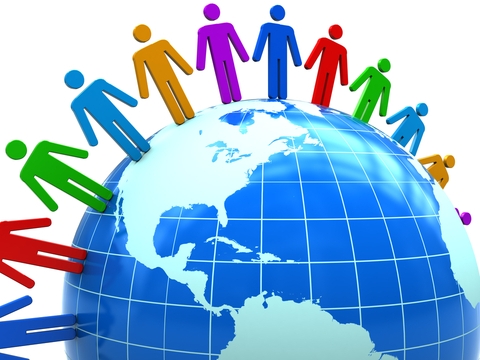 КРЕДО ПРОФСОЮЗНОГО КОМИТЕТА – единение всех участников взаимодействия в школе: профсоюза, администрации и      сотрудников.
Цель работы профсоюзного комитета:
Защита профессиональных, трудовых, социально-экономических прав и интересов работников, их здоровья, занятости и социального статуса.
Задачи деятельности профсоюзного комитета:
Улучшение социально-экономического положения работников;
Развитие социального партнерства;
Укрепление и развитие профессиональной солидарности;
Взаимопомощь членам ППО.